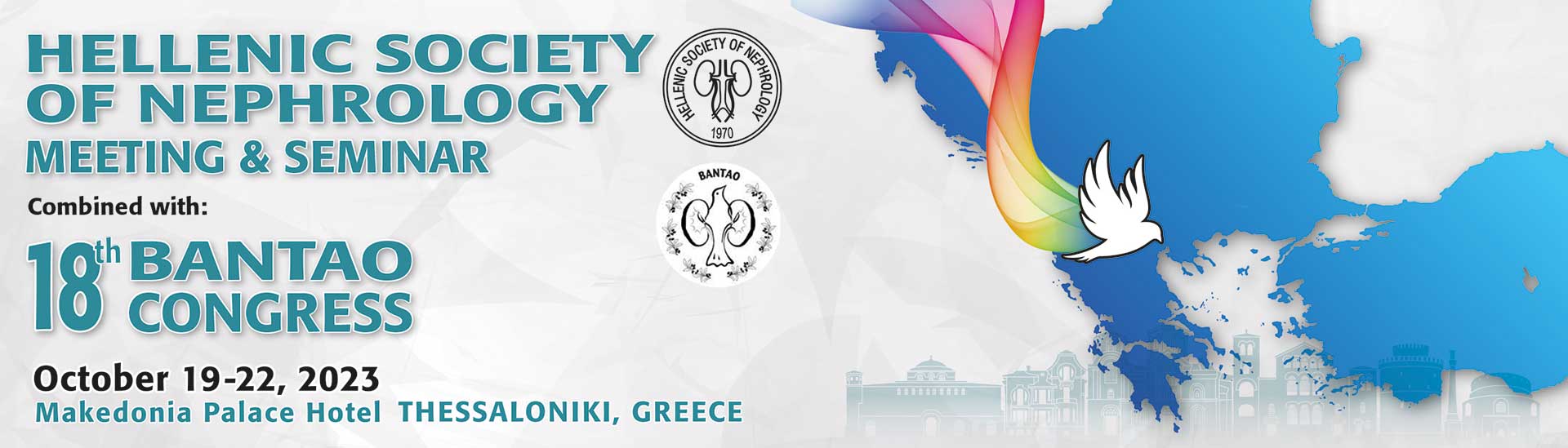 INCIDENCE OF ADVERSE EVENTS ASSOCIATED WITH SARS-COV2 VACCINATION IN PATIENTS WITH LUPUS NEPHRITIS AND ITS POTENTIAL EFFECT ON THE PROBABILITY OF DISEASE RELAPSE
AGGELIKI SARDELI1, DIMITRA PETROU1, SOPHIA FLOUDA2, SMARAGDI MARINAKI3, PELAGIA KRIKI4, KONSTANTINA KANTARTZI4, ALIKI VENETSANOPOULOU5, PARASKEVI VOULGARI5,  MINAS KARAGIANNIS1, PETROS KALOGEROPOULOS1, STYLIANOS PANAGOUTSOS4, DIMITRIOS BOUMPAS2, IOANNIS N. BOLETIS3, SOPHIA LIONAKI1
1 Department of Nephrology, 2nd Propaedeutic Internal Medicine, Medical School, National and Kapodistrian University of Athens, Attikon University Hospital, Athens, Greece
2 Rheumatology and Clinical Immunology, Medical School, National and Kapodistrian University of Athens, Attikon University Hospital, Athens, Greece
3 Department of Nephrology and Renal Transplantation, Medical School, National and Kapodistrian University of Athens, General Hospital of Athens Laiko, Athens, Greece
4 Department of Nephrology, Medical School, Democritus University of Thrace, Alexandroupolis, Greece
5 Rheumatology Clinic, Department of Internal Medicine, Medical School, University of Ioannina, Ioannina, Greece
SARS-CoV-2 vaccination
ADVERSE EVENTS (AE)
LOCAL
Pain
Swelling 
Tenderness
Itching 
Skin Rash
Allergic Reaction
SYSTEMIC
Headache 
Myalgias
Arthralgias
Fever
Chills
Weakness 
Diarrhea
Nausea
Lymphadenopathy
Aim of the study
Evaluate the frequency of AE from the SARS-CoV-2 vaccination in patients with diagnosed lupus nephritis (LN)
Evaluate the most common AE in this group 
A possible effect of vaccination on kidney function of these patients
Incidence of a LN relapse after vaccination
Methods
Retrospective Study
Inclusive criteria:
History of LN diagnosis
Histologically confirmed LN
At least one dose of SARS-CoV-2 vaccination
Exclusive criteria:
Patients with first LN diagnosis after vaccination
Patients in ESKD before vaccination
LUPUS NEPHRITIS
Classification 
Minimal mesangial LN (class I) {normal urinalysis, no or minimal proteinuria, and a normal serum creatinine}
Mesangial proliferative LN (class II) {microscopic hematuria and/or proteinuria}
Focal LN (class III) {hematuria and proteinuria. Maybe hypertension, a decreased GFR, and/or nephrotic syndrome. Less than 50 % of glomeruli are affected}
Diffuse LN (class IV) {the most common histologic pattern and most severe. Hematuria and proteinuria. Frequently nephrotic syndrome, hypertension, and reduced GFR. More than 50 % of glomeruli are affected.} 
Lupus membranous nephropathy (class V) {10-20 % of patients with LN. Nephrotic syndrome +/-hematuria and hypertension}
Advanced sclerosing LN (class VI) {kidney dysfunction, proteinuria and a relatively bland urine sediment. Global sclerosis of more than 90 % of glomeruli}
LUPUS NEPHRITIS: DEFINITIONS
Remission: 
proteinuria <0.5g/24h
stabilization of crs 
improved hematuria 
Relapse: 
Reapperance of hematuria, with or without red blood cells casts
wbc in urine sediment without evidence of infection
increased proteinuria
impaired renal function (increase of serum creatinine)
ESKD:
eGFR<15ml/min/1.73m2 , dialysis
Methods
Retrospective, multicenter study
Demographics 
Histopathological diagnosis of LN
Immunosuppressive Regiments
Induction therapy
Maintenance therapy 
Outcomes (of LN)
Vaccination type, number of doses and timing
Adverse Events of vaccination 
(local or systemic)
Potential effect on the clinical course of LN 
Laboratory test before and after vaccination
Kidney function before and after vaccination
Patients Characteristics
Immunosupressive Regiments
Results
Results – Laboratory tests before and after vaccination
Conclusions
SARS-CoV-2 vaccine in patients with LN appears to be safe
AE didn’t differ from those of the general population 
No effect on the likelihood of disease relapse for patients who had achieved remission
No alteration in laboratory tests before and after vaccination
No change in kidney function before and after vaccination
Thank you